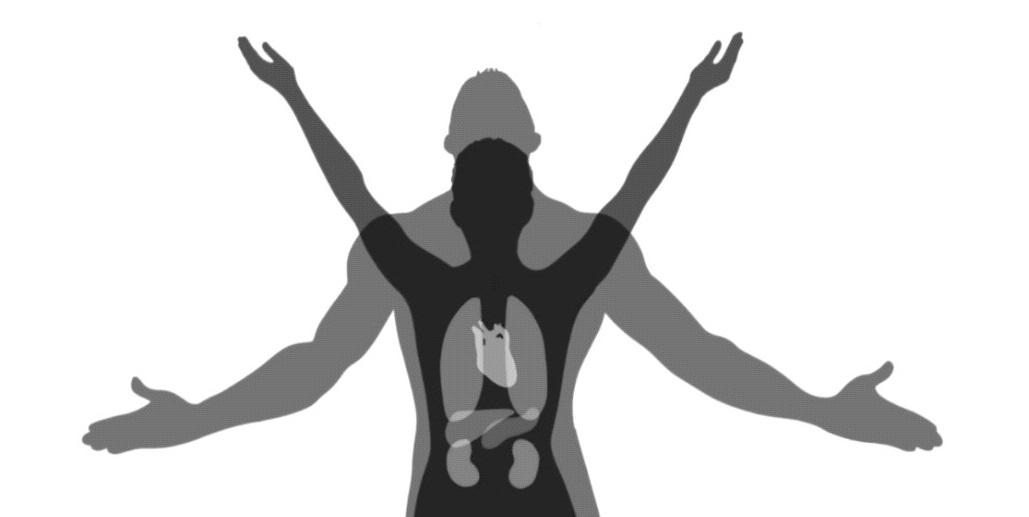 Patient to Patient
Shared Experiences
Michael Mangan
Married with 3 children
Diagnosed E.S.R.F 1994 started dialysis
Kidney transplant 1995 Failed 2000
Back on dialysis 2000
Triple bypass 2002 
Kidney Transplant 2002
What it’s all about
What is Patient2Patient?    
            
  A free support service where patients diagnosed with E.S.R.F. can discuss           their condition, feelings and treatment with fellow patients who have    already been through the experience.           

Knowledge empowers the patient, it’s not knowing that inhibits you.
Why ?
“There is no other area in medicine where the patient is part of the medical team,
The patient needs to be informed and involved in all stages of the process”   David Hickey.
How P2P will operate
One to One support 

Group meetings

Online support

Dedicated support phone line
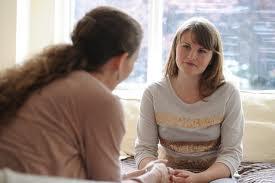 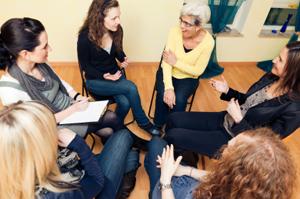 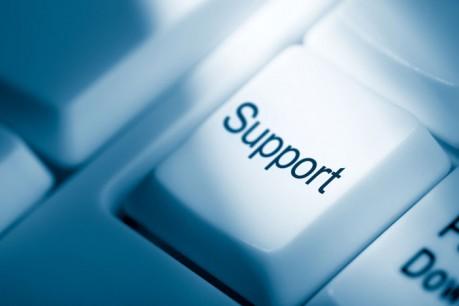 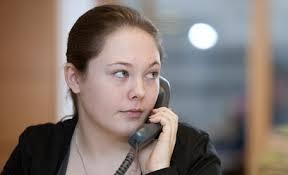 Case Study
Patient - x
Female  age  58 years
4 years on dialysis
3 years on Transplant list

Isolation / loneliness / fear / lack of communication
 “Talking to a fellow patient helped me greatly”
Isolation
Everything seems worse when faced alone

“I dont have to imagine what you’re going 
                         through...I know”
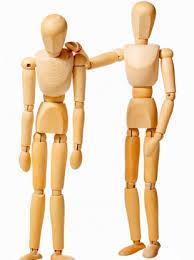 Patient2Patient
Patient2Patient is a nonprofit, Patient-focused, Patient-run organization, that provides non-medical advice to those affected by chronic kidney disease .
Similar Services
RSN established in 1993 in U.S.A

Nephrology news U.S.A

Kidney Patient guide UK
Light at the end of the tunnel
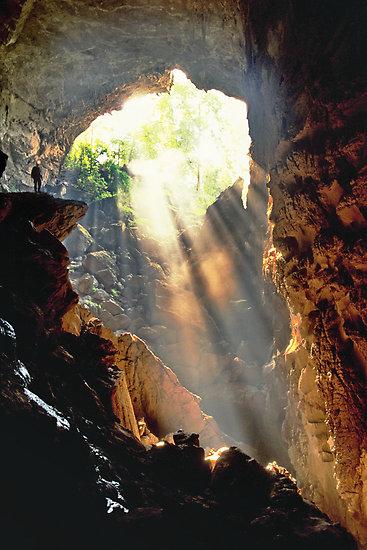 There's always light 
at the end of the tunnel.
Our Goal
To improve the lives of fellow patients.
 
To help patients cope after diagnosis and face their treatment with a positive attitude
A patient fully involved in the process guarantees a better outcome.

Patient2Patient Shared Experiences
is a valuable resource for doctors, nurses, 
counsellors, and patients
3 hours Late for dialysis
A funny thing happened 
on my way to dialysis...
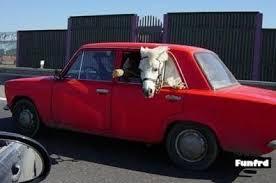